Biomembrány
Sára Jechová,  leden 2014
zajišťují ohraničení buněk- plasmatické membrány- okolo buněčné protoplazmy, bariéra v udržování rozdílů mezi prostředím uvnitř buňky a okolím a organel= intercelulární membrány- lokalizace enzymů, integrální článek spojení signál- odpověď, přeměna energie při fotosynthese, oxidativní fosforylaci
oddělují dvě polární vodná prostředí- vnější a vnitřní - enzymové reakce, buněčné, subcelulární procesy přizpůsobeny vodnému prostředí
jejich základem je lipidová dvojná vrstva- amfifilní= amfipatické molekuly lipidů-                   hydrofobní= nesmáčivá, vodopudivá část - dlouhý nepolární řetězec a hydrofilní= smáčivá, rozpustná polární hlava
vnitřní část dvojné vrstvy je mimořádně nepropustná pro iontové a polární látky- musí se zbavit hydratačního obalu, aby prošly- energeticky málo výhodné, malé, ač polární molekuly vody biomembránami v určité míře pronikají, snadno přes ni difundují O2 ,CO2 a dusík, ochotně prostupují membránami lipidní molekuly např. steroidní hormony,
biomembrány se chovají jako dvojrozměrné povrchové tekutiny, v nichž si molekuly vzájemně vyměňují polohu
obsahují- li nasycené mastné kyseliny=>rovný řetězec, nenasycené mastné kyseliny obecně v membránách v cis formě=> zalomené řetězce- čím více zalomené řetězce- tím volněji uspořádaná membrána- tudíž více tekutá= fluidní
=> fluidita biomembrán klesá s rostoucím podílem nasycených mastných kyselin a s rostoucím obsahem cholesterolu
mají asymetrickou strukturu- způsobuje jí:
nepravidelné zastoupením proteinů v membráně
rozdíl mezi vnitřním a vnějším povrchem- připojení sacharidů k lipidům, či proteinům na vnějším povrchu= příčná asymetrie 
příčná asymetrie fosfolipidů
lokalizace specifických enzymů výlučně na vnější nebo na vnitřní části membrány- mitochondriální, plasmatická membrána
asymetrie mezi oblastmi membrány
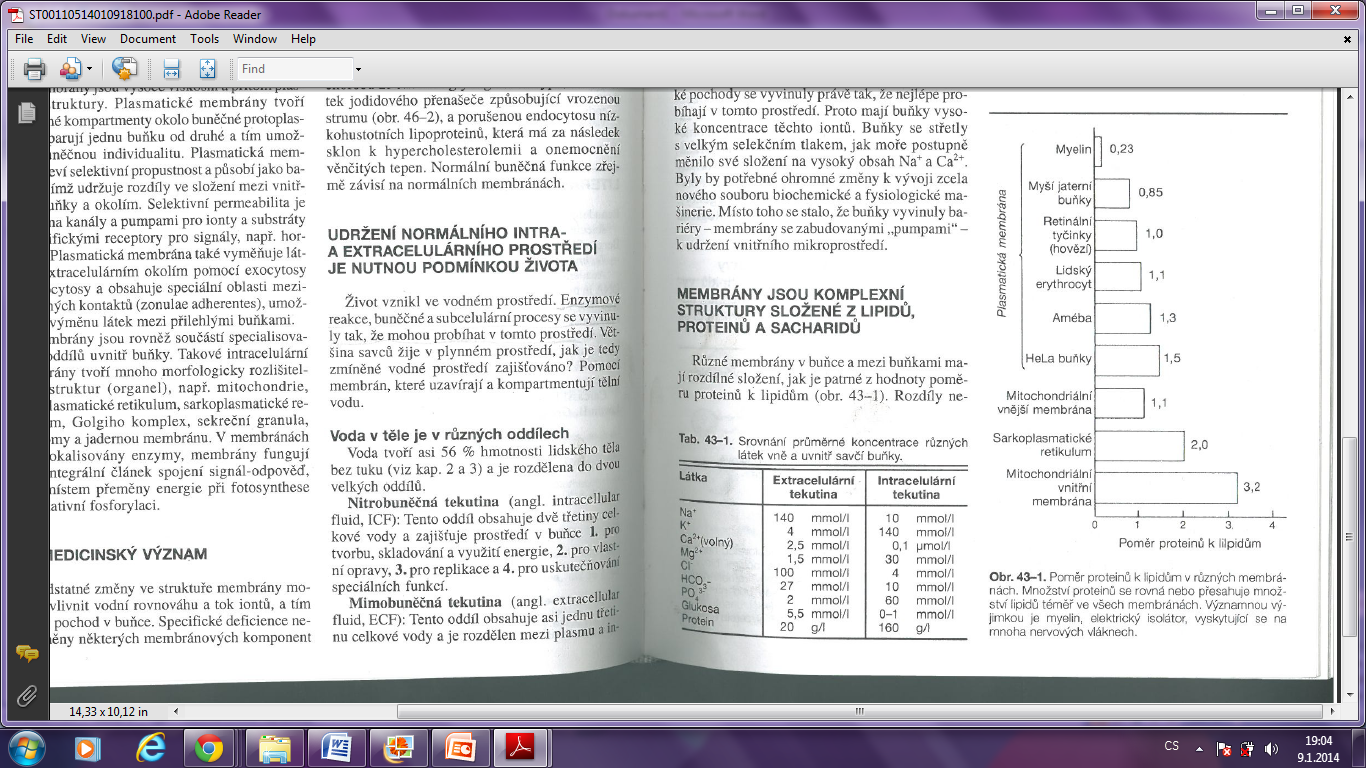 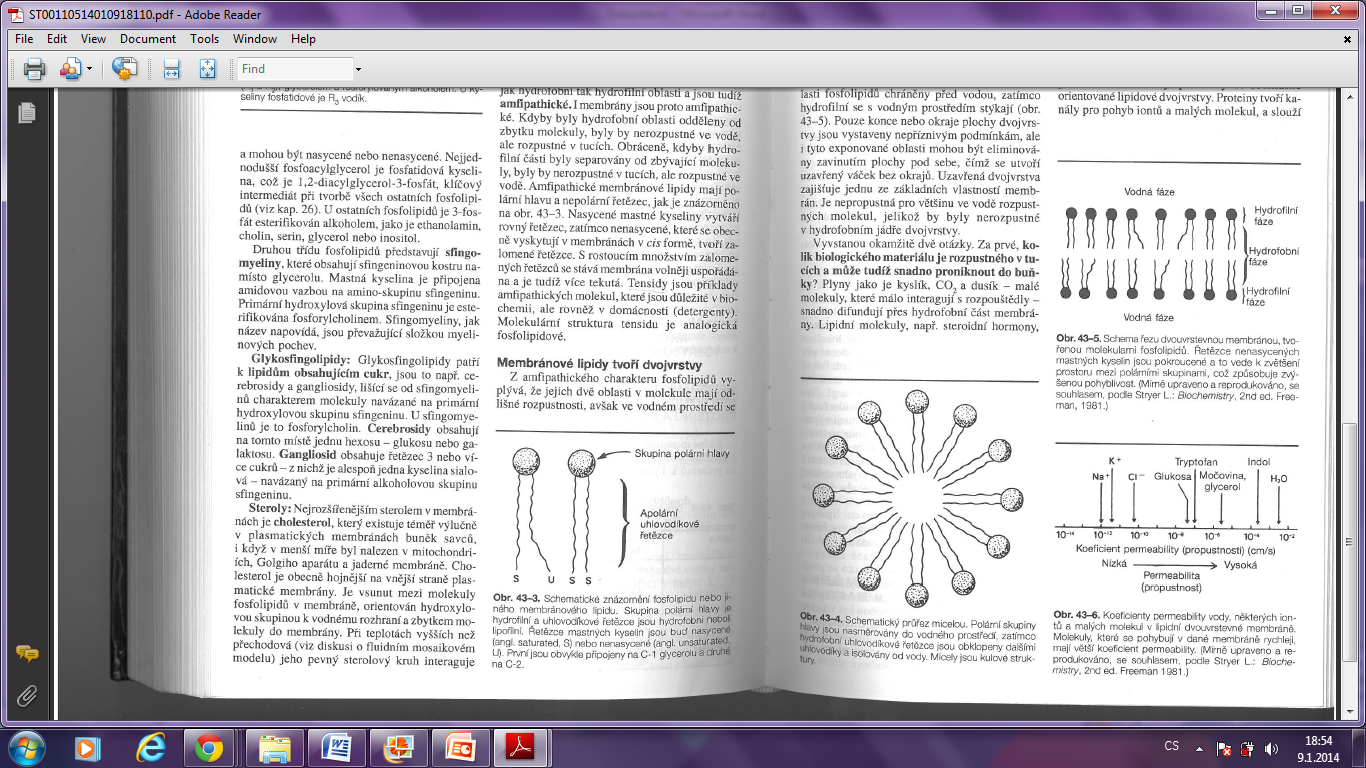 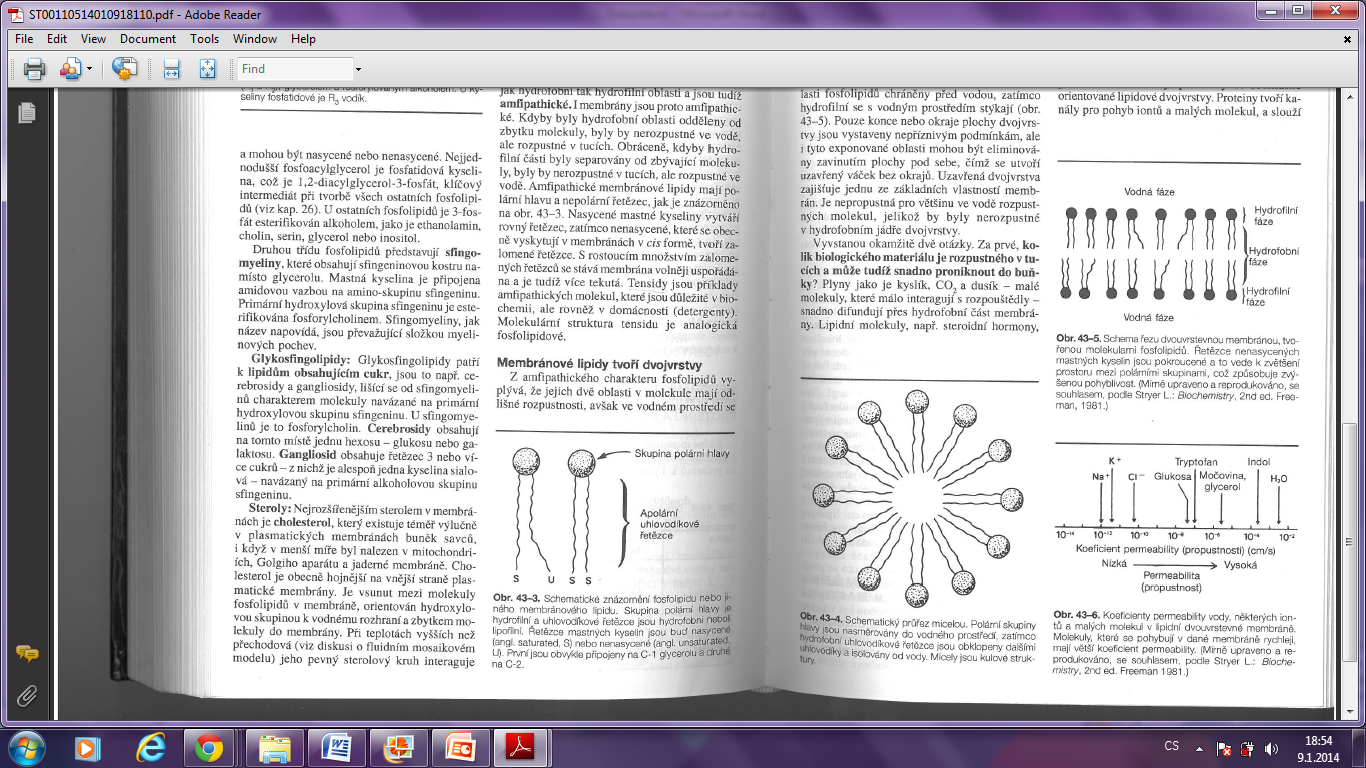 ve vodném prostředí mají amfifilní molekuly tendenci umístit své hydrofobní konce mimo vodné prostředí= thermodynamicky výhodná struktura pro obě oblasti
na vodní hladině= fázové rozhraní voda- vzduch- vzniká molekulární vrstvička- hydrofilní konce ponořeny ve vodě, hydrofobní ční do vzduchu


uvnitř roztoku- molekuly se shlukují do kulovitých útvarů= micely- hydrofilní části molekul na povrchu, hydrofobní řetězce míří dovnitř shluku



lipidy se dvěma uhlíkovými řetězci- fosfoacylglyceroly a sfingolipidy se formují do dvojné vrstvy- hydrofobní řetězce namířeny proti sobě, vrstev může být na sobě umístěno opakovaně více, ale vždy u sebe dvě polární a nepolární strany
suspenze těchto lipidů vytváří lipozomy- váčky naplněné tekutinou a obalené dvojnou vrstvou, stěna podobná biomembráně, se kterou může splynout=> perspektiva podávání léků uzavřených ve vnitřním prostoru přímo do tkání
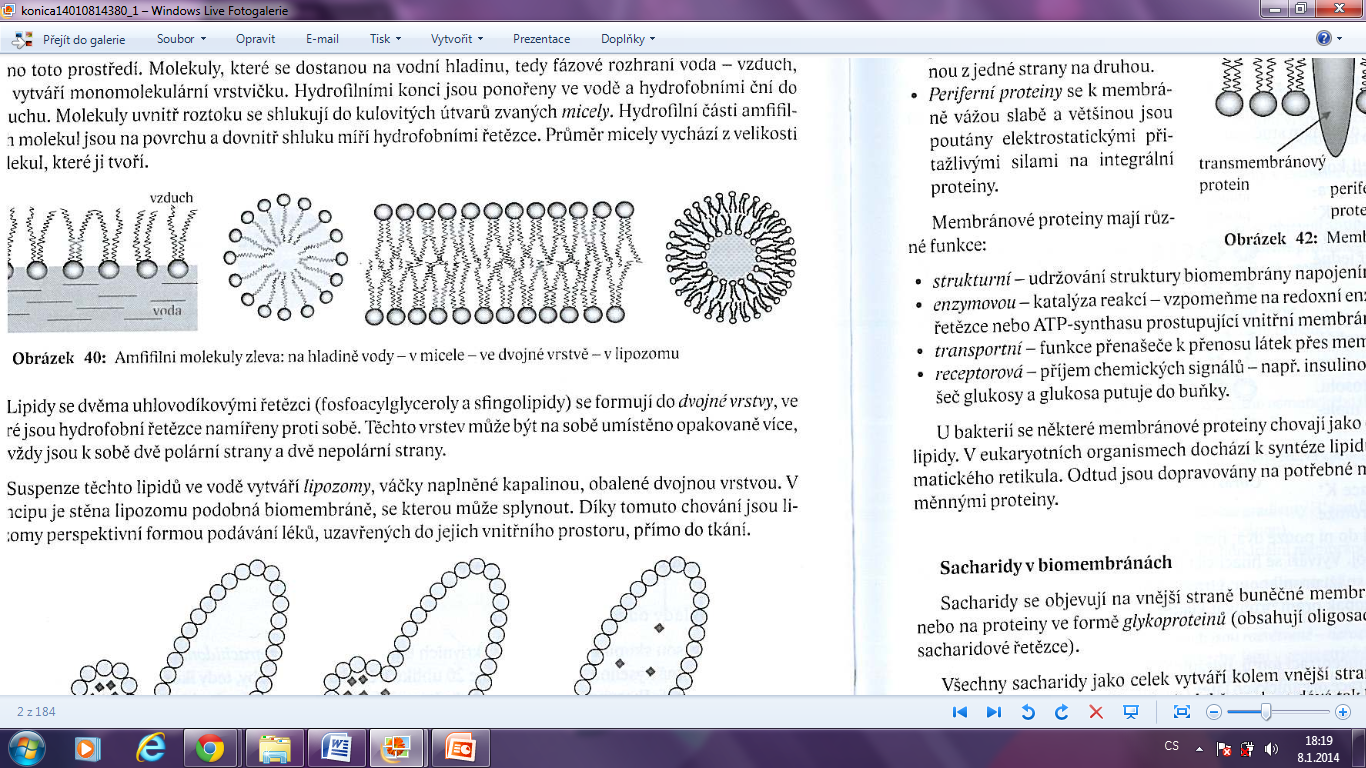 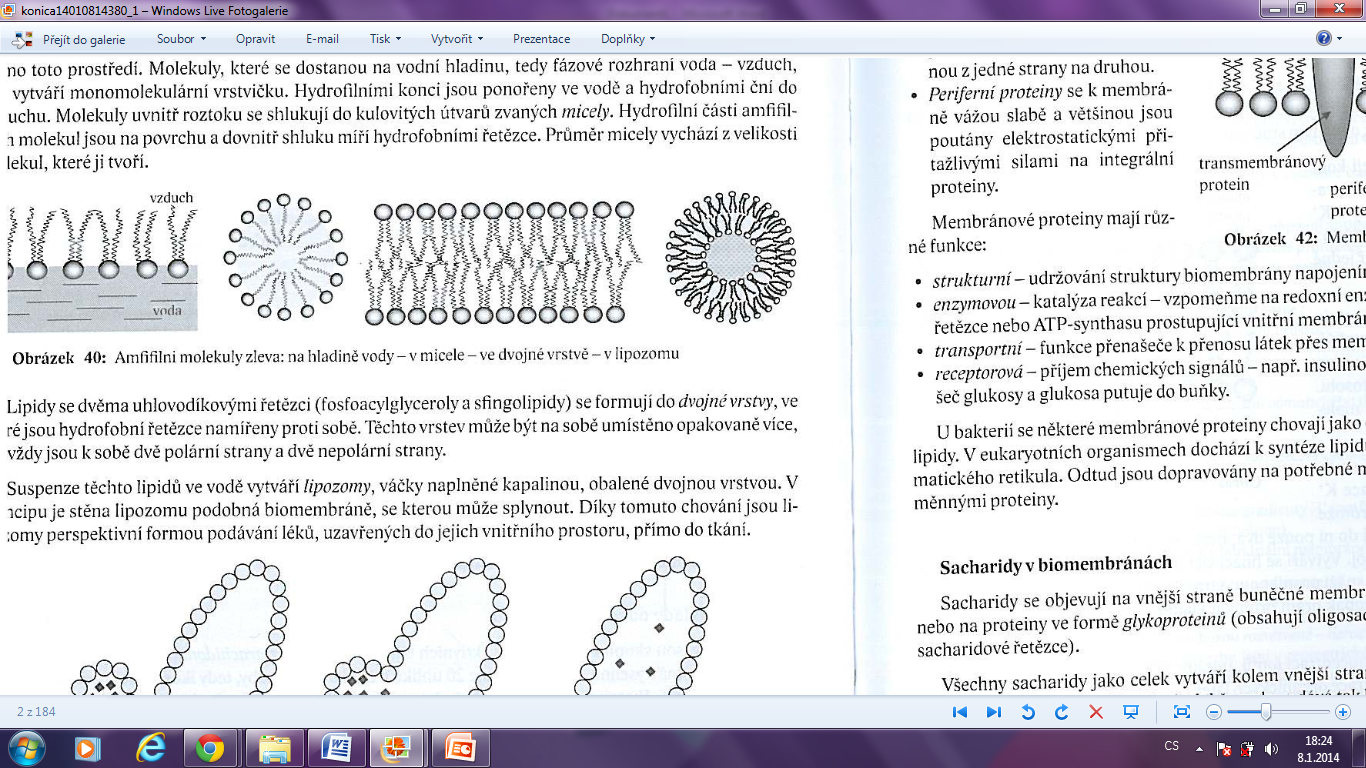 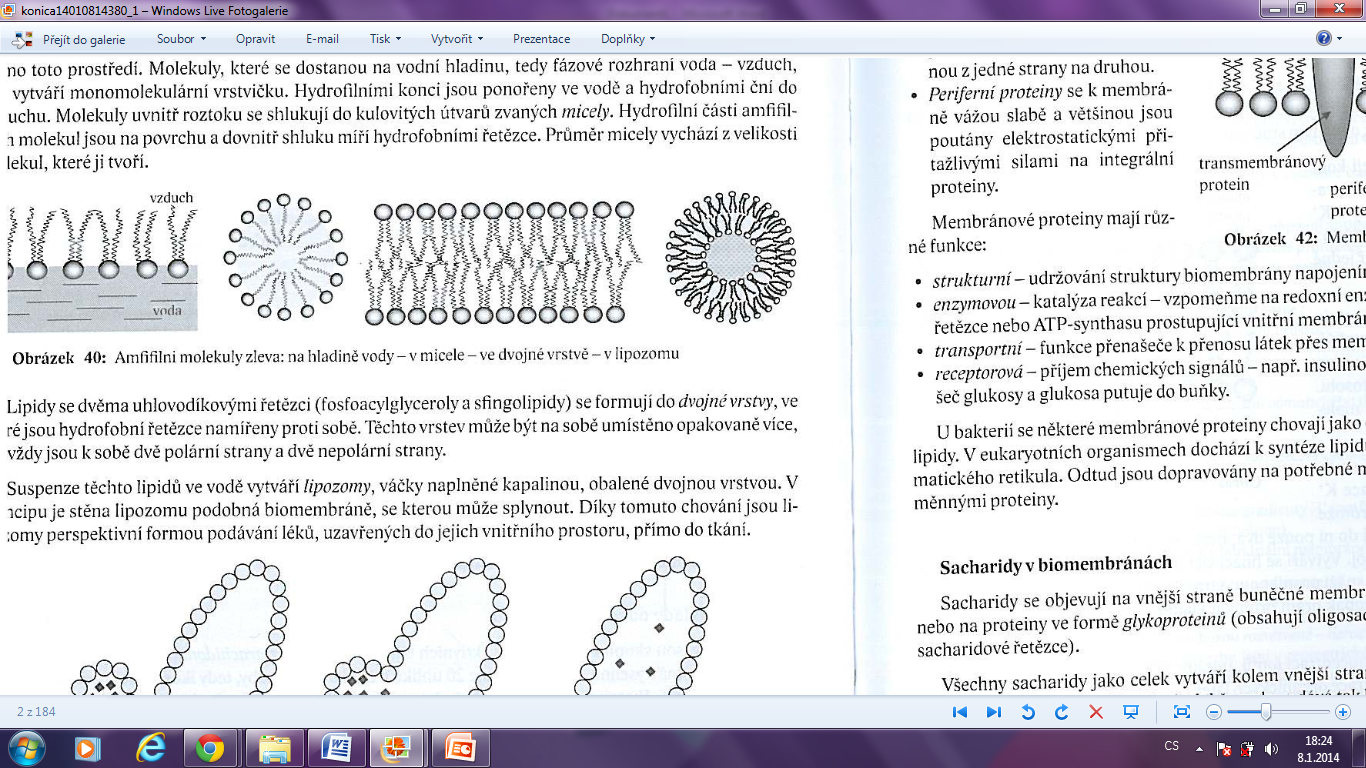 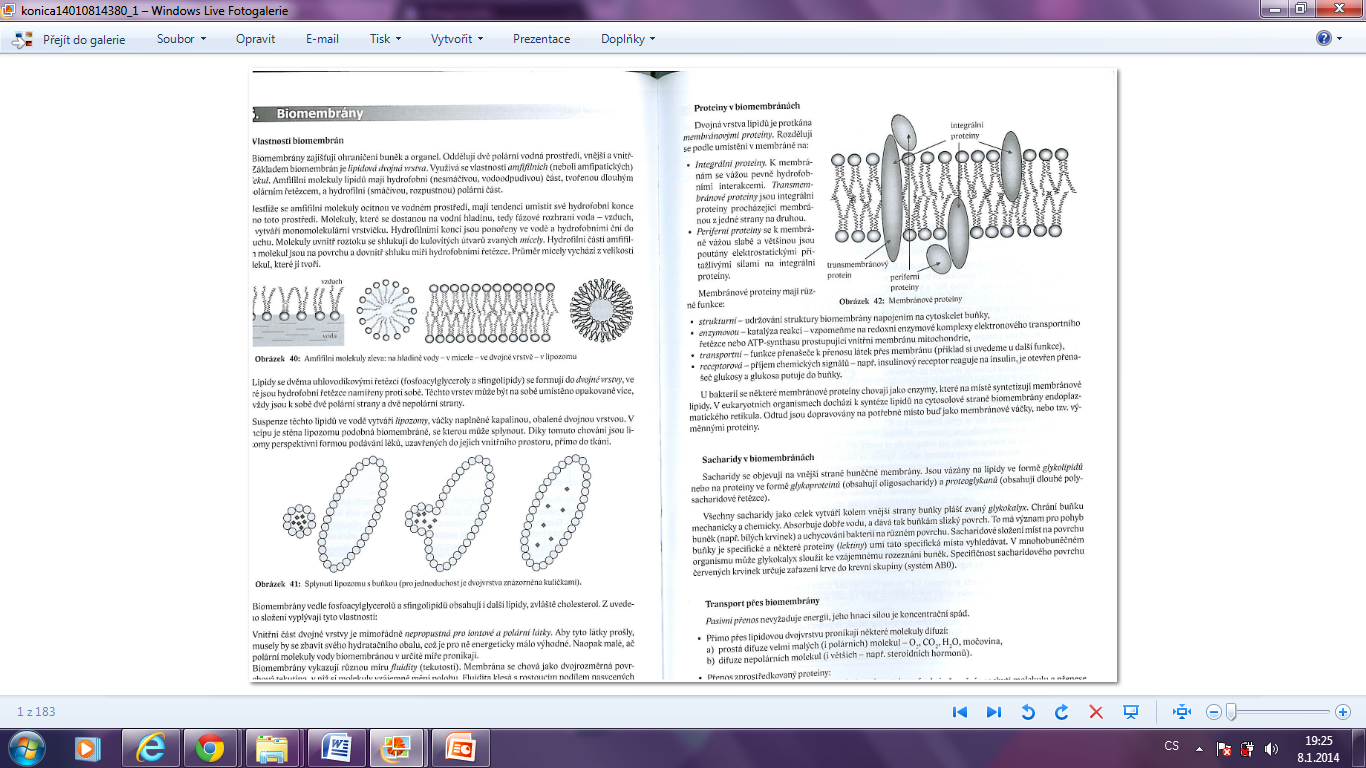 Lipidy v lidském těle
Hlavními lipidy v lidském těle jsou fosfilipidy, glykosfdingolipidy, steroly- cholesterol
Fosfolipidy
fosfoacylglyceroly
nejrozšířenější ze dvou hlavních tříd fosfolipidů
glycerolová kostra na ní esterovou vazbou připojeny dvě mastné kyseliny- většinou sudý počet uhlíkových atomů- nejčastěji 16 nebo 18, nerozvětvené, nasycené, či nenasycené a fosforylovaný alkohol
nejjednodušší fosfatidová kyselina- 1,2- diacylglycerol-3-fosfát- klíčový intermediát při tvorbě ostatních fosfolipidů
u ostatních fosfolipidů je 3- fosfát esterifikován alkoholem jako ethanolamin, cholin, serin, glycerol, inositol
sfingomyeliny
namísto glycerolu sfingeninová kostra
mastná kyselina připojena amidovou vazbou na aminoskupinu sfingeninu
primární hydroxylová skupina sfingeninu je esterifikována fosforylcholinem
převažující složkou myelinových pochev
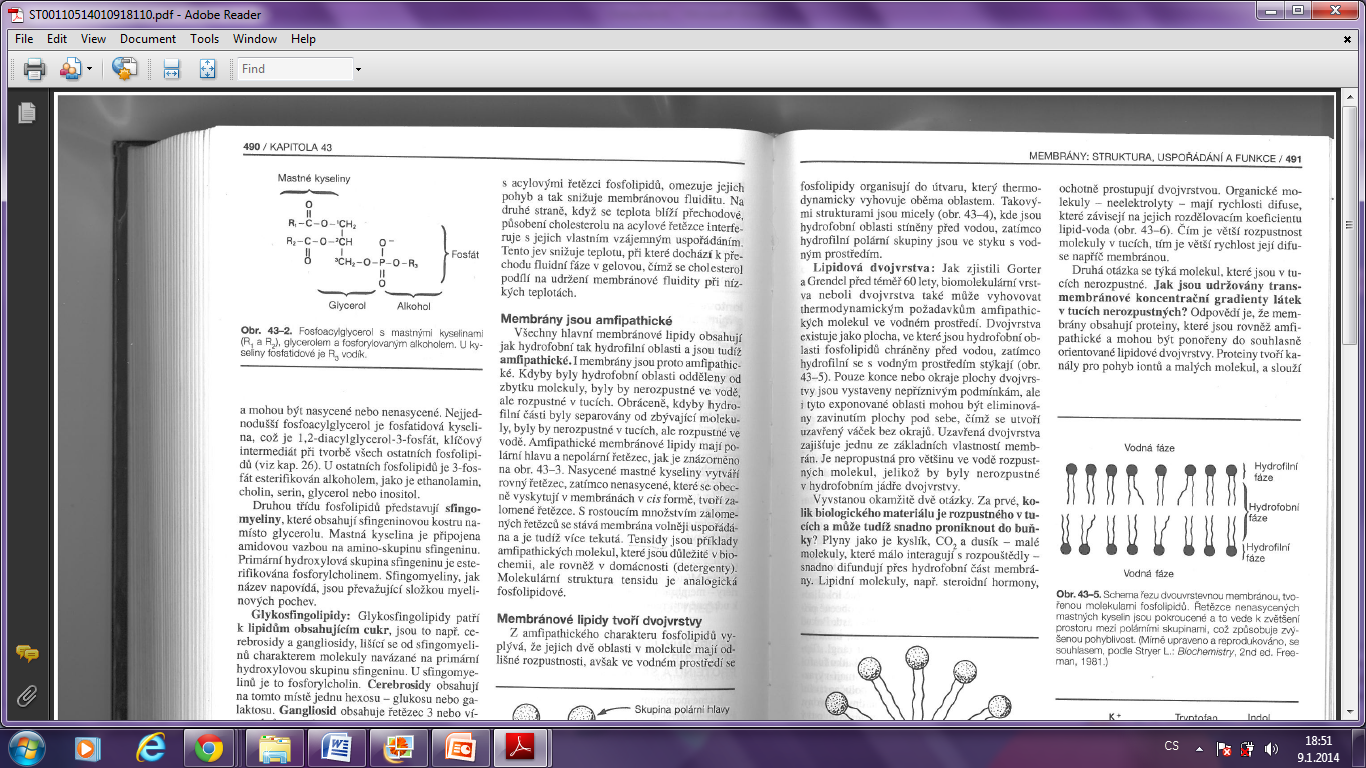 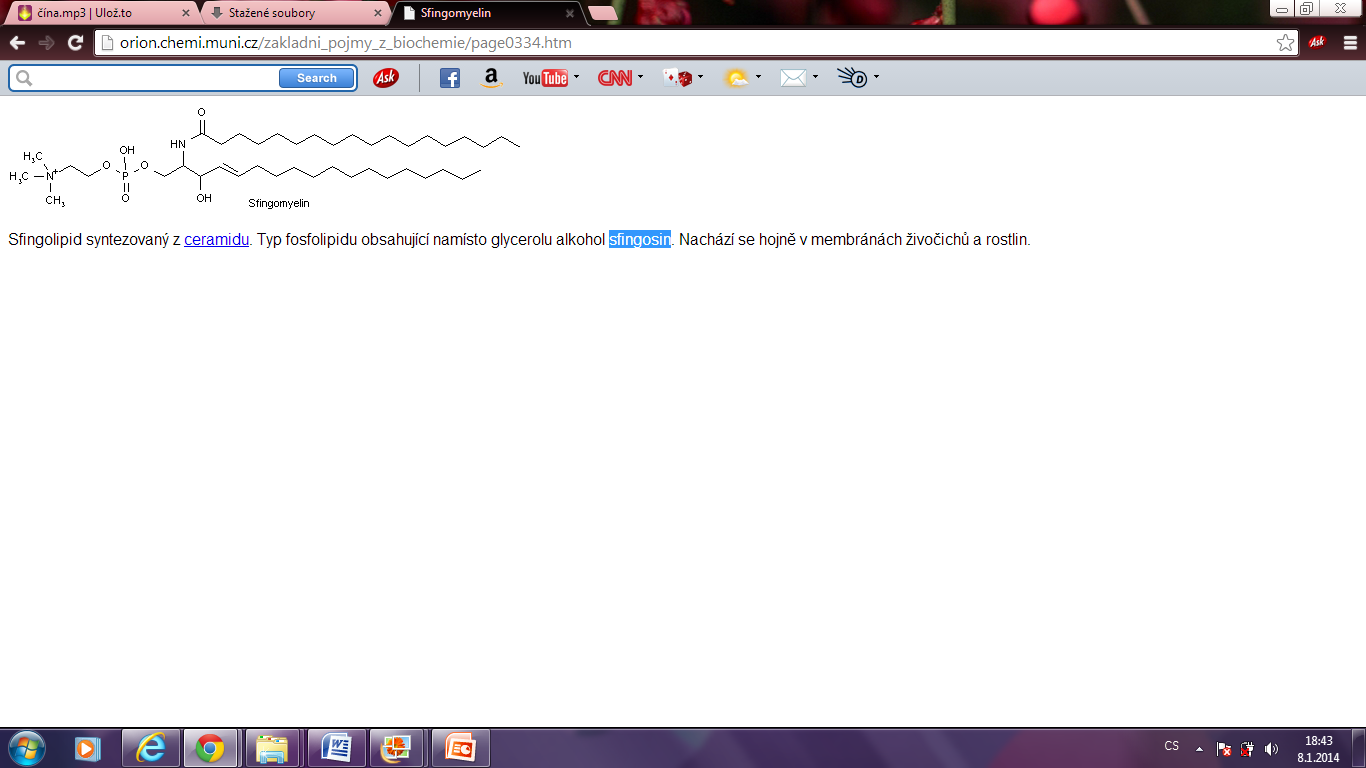 glykosfingolipidy
lipidy obsahující cukr
liší se od sfingomyelinů charakterem molekuly navázané na primární hydroxylovou skupinu sfingeninu
cerebrosidy- obsahují na tomto místě hexosu – glukosu nebo galaktosu
gangliosidy- obsahují na tomto místě- řetězec tří nebo více cukrů- alespoň jedna kyselina sialová
steroly
nejrozšířenější v membránách cholesterol- téměř výlučně v plasmatických membránách buněk savců, v menší míře v mitochondriích, Golgiho aparátu, jaderné membráně
hojnější na vnější straně membrán vsunut mezi molekuly fosfolipidů, orientován hydroxylovou skupinou k vodnému rozhraní a zbytkem molekuly do membrány
Proteiny v biomembránách
dvojná vrstva lipidů biolmembrán je protkána membránovými proteiny
 rozdělují se podle umístění na membráně
Integrální proteiny
většina membránových proteinů
mají globulární tvar, amfipatický charakter- dva hydrofilní konce a vložená hydrofobní oblast v lipofilním jádře dvojvstvy
jsou vázány k membráně pevně hydrofobními interakcemi- interakce s fosfolipidy, k uvolnění potřeba tensinů
mohou být transmembránové= procházejí membránou z jedné strany na druhou
Periferní proteiny
k membráně jsou vázány slabě, většinou poutány elektrostatickými silami na integrální proteiny, z vazby jsou uvolnitelné solnými roztoky o  velké iontové síle
jedná se např. o imunoglobuliny na plasmatické membráně lymfocytů, hormonové receptory, specifické polypeptidové hormony, které se na ně vážou
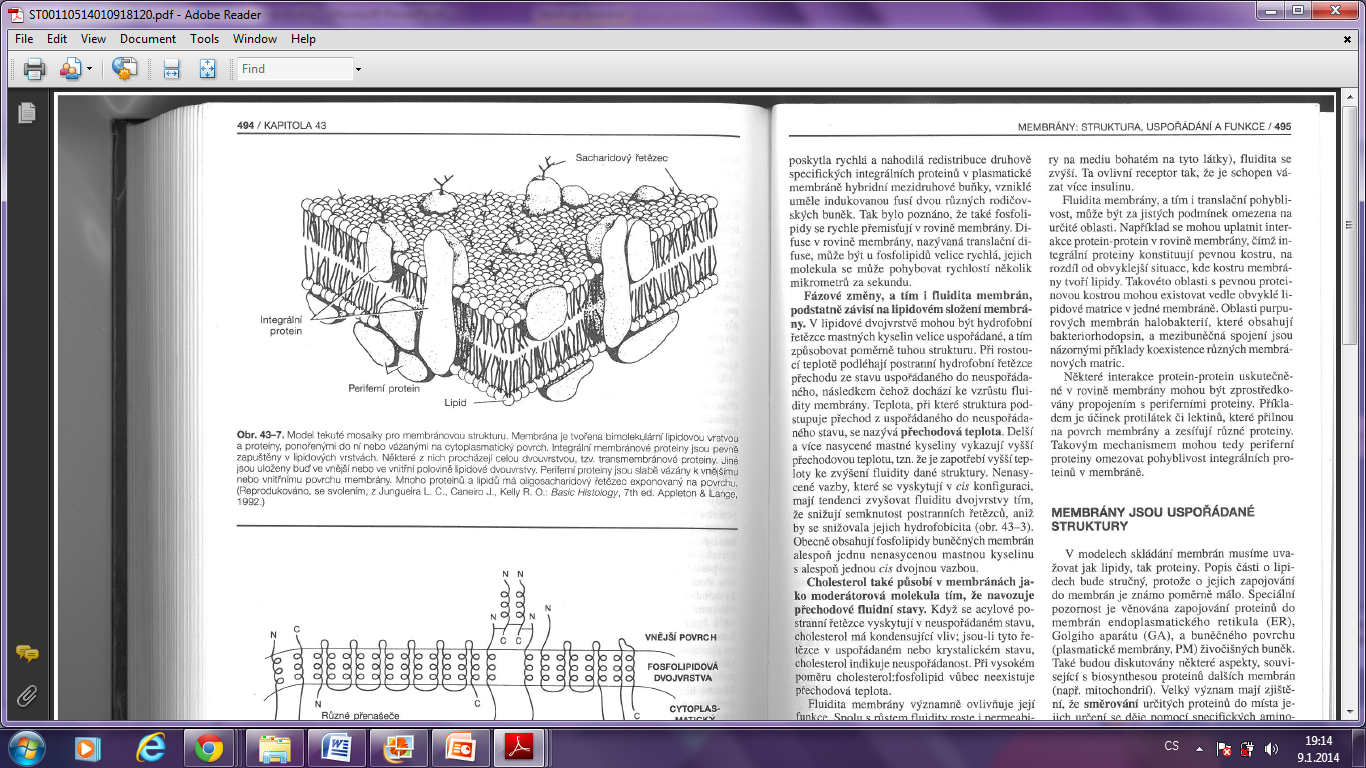 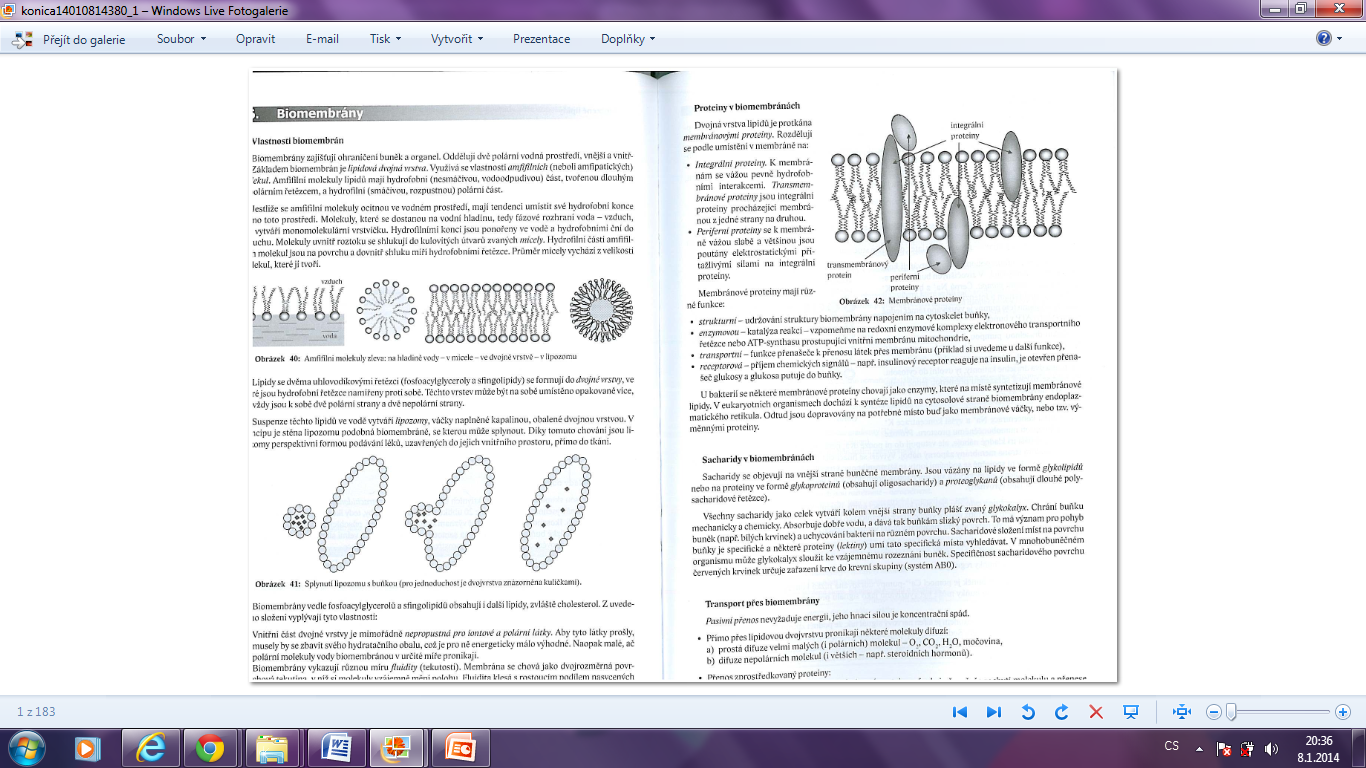 strukturní- udržování struktury biomembrán napojením na cytoskelet
enzymová- katalýza reakcí- redoxní enzymové komplexy elektronového transportního řetězce, ATP- synthasa- vnitřní membrána mitochondrie
funkce enzymů- u bakterií- některé membránové proteiny na místě syntetizují membránové lipidy (u eukaryotních organismů dochází k syntéze lipidů na cytosolové straně biomembrány endoplazmatického retikula- doprava na místo určení membránovými váčky nebo tzv. výměnnými proteiny)
transportní- přenašeče k přenosu látek přes membránu
receptorová- příjem chemických signálů- např. insulinový receptor reaguje na insulin=>je otevřen přednašeč glukosy a glukosa putuje do buňky
Funkce membránových proteinů
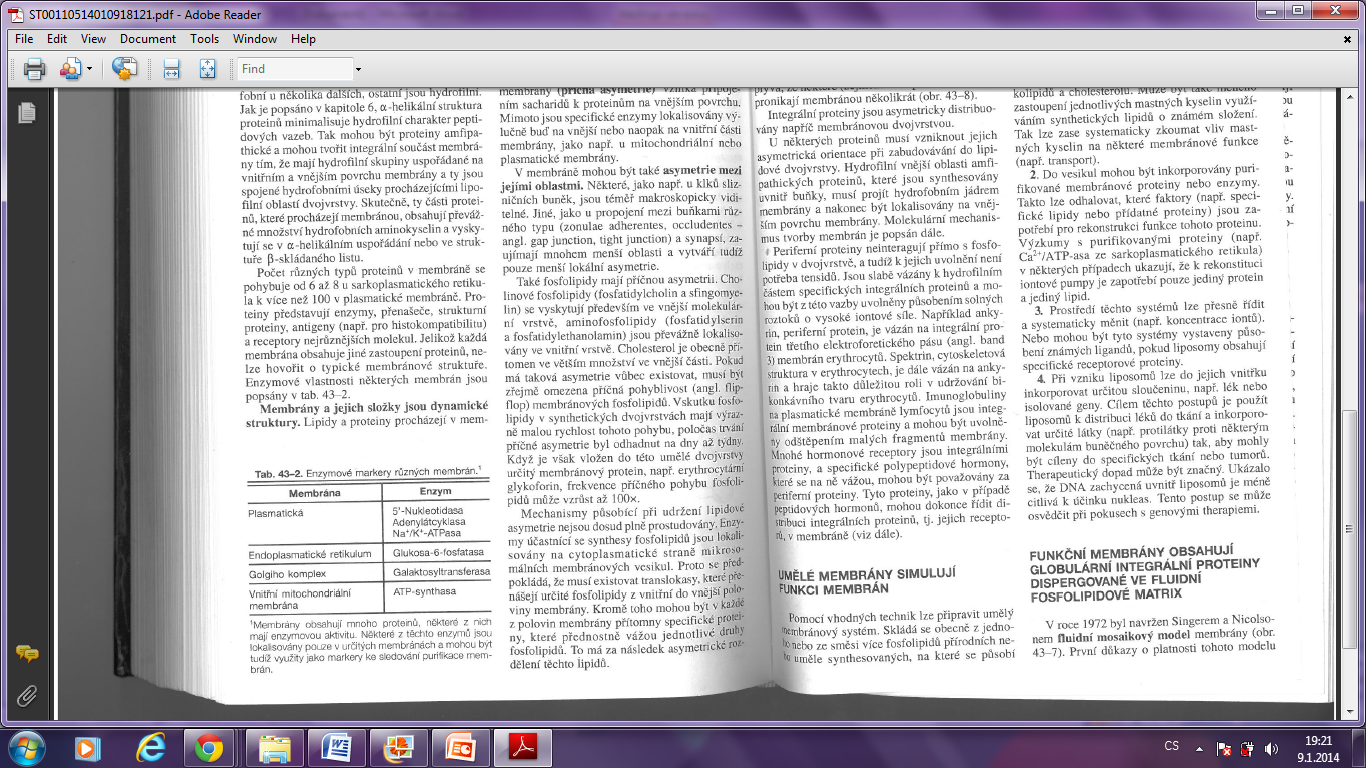 Sacharidy v biomembránách
na vnější straně buněčných membrán
vázány na:
lipidy- ve formě glykolipidů 
proteiny- ve formě glykoproteinů- obsahují oligosacharidy nebo proteoglykanů- obsahují dlouhé polysacharidové řetězce
jako celek vytváří všechny sacharidy kolem vnější strany buňky plášť zvaný glykokalyx 
funkce glykokalyxu: 
ochrana mechanická, chemická 
absorpce vody=> slizký povrch buněk- pohyb buněk- bílé krvinky, uchycování bakterií na různém povrchu
specifické sacharidové složení míst na povrchu buňky-
vyhledávání specifických míst některými proteiny= lektiny- bílkovinné albuminy, specificky se vážou s určitými glykosidickými zbytky např. konkanavadin A
vzájemné rozeznávání buněk (v mnohobuněčném organismu)
u červených krvinek zařazení krve do krevní skupiny- systém AB0
Transport přes biomembrány
pasivní přenos
nevyžaduje energii= spontánní pohyb směřující k rovnováze
jeho hnací silou je: 
koncentrační elektrochemický spád 
chemický spád- pohyb z místa o vysoké do místa o nízké koncentraci 
elektrický spád- pohyb směrem k roztoku s opačným nábojem (vnitřek buňky má obvykle negativní náboj) 
tepelný pohyb molekul- vzrůst teploty, zvýšení hydrostatického tlaku=>zvýšení ohybu částic=> zvýšení četnosti srážek mezi vnější částicí a membránou
rozpustnost  molekul v hydrofobním jádře membránové drojvrstvy- viz koeficient permeability obr. 43-6
rozpustnost je nepřímo úměrná počtu vodíkových vazeb, které musí být přerušeny, aby byla látka z vnější vodné vrstvy  přemístěna do hydrofobní vrstvy
elektrolyty- špatně rozpustné v lipidech, netvoří s vodou vodíkové vazby, ale jsou obklopeny vrstvou molekul vody následkem hydratace elektrostatickými interakcemi- velikost přímo úměrná nábojové hustotě elektrolytu- elektrolyty s velkou nábojovou hustotou mají větší hydratační obal=>pomalejší rychlost difuse-  Na+ má větší nábojovou hustotu než  K+=> hydratovaný je větší a obtížněji proniká membránou
přímo přes lipidovou dvojvrstvu pronikají některé molekuly difusí
prostá difuse- velmi malé i polární molekuly- O2, H2O, CO2, močovina
difuze nepolárních molekul- i větší molekuly- steroidní hormony
přenos zprostředkovaný proteiny
transport přenašečem- transmembránový protein ve funkci přenašeče zachytí molekulu a přenese ji přes membránu- transport glukosy do buňky
ionofory
malé organické molekuly synthetizované některými mikroorganismy
fungují jako přenašeče iontu pro pohyb přes membránu
obsahují hydrofilní centra,  která vážou specifické ionty a jsou obklopená periferními hydrofobními oblastmi
selektivní difuse kanálovými proteiny= transmembránovými kanály
nachází se pouze v přírodních membránách (ne v synthetických dvojvstvách)
jsou to struktury podobné pórům, tvořené proteiny
tvoří selektivní dráhy pro průchod iontů- prostupnost závisí na rozměrech, velikosti nábojové hustoty, stupni hydratace iontů- specifické kanály pro Na+, K+, Ca+- vodivé dráhy pro kationty jsou celé negativně nabité
membrány nervových buněk obsahují iontové kanály, které se podílejí na tvorbě akčního potenciálu napříč membránou
kanály jsou uzavíratelné- otevřené jen přechodně- uzávěry ovládány, regulovány při otevírání, či zavírání
kanály ovládané ligandy- specifická molekula se váže na receptor a tak otevírá kanál- 
aktivita některých z kanálů nervových buněk  řízena neurotransmitery- jeden ion může regulovat aktivitu kanálu pro ion jiný-Ca+ a Na+
příliv vápenatých iontů do buňky => zvýšení membránové permeability a difuse Na+=> depolarizace membrány= signál pro přenos nervového impuls mezi buňkami-=>otevírání dalších Na+ kanálů => axonem se šíří nervový signál podél nervového vlákna => otevírání K+ kanálů-=>výtok K+ iontů =>obnovení potenciálu membrány
kanály ovládané napětím- ovládány v závislosti na změně membránového potenciálu
(mikrobiální toxiny mohou vytvářet v buněčných membránách velké póry=> přímý vstup do nitry buňky pro makromolekuly)
mezerové spoje mezi sousedními buňkami- výměna obsahu cytosolu
aktivní přenos
vyžaduje energii- přenos molekul směrem od thermodynamické rovnováhy
vždy zprostředkován transmembránovými proteiny- schopné vázat a přenášet větší polární molekuly
hnací silou jsou:
spřažené přenašeče - využití přenosu určité látky na základě jejího koncentračního gradientu k aktivnímu přenosu jiné látky- symport- přenos obou látek (hnací i poháněné) stejným směrem a antiport – přenos obou látek opačným směrem
sodno- draselná pumpa
nachází se v živočišných buňkách
je to transportní protein - Na+/K+-ATPasa
využívá téměř všeho 1/3 ATP v buňce- energie získávána spřaženou přeměnou jedné molekuly ATP na ADP a Pi
vytváří zmíněné koncentrační gradienty látek- čerpá Na+ z buňky a K+ do buňky
v jednom cyklu- 3 Na+ zachytí v cytosolu a uvolní mimo buňku, 2 K+  poutá mimo buňku a uvolňuje do cytosolu=>
udržování nižší koncentrace Na+a vyšší koncentrace K+ v cytosolu oproti buněčnému prostoru
kladný náboj  vnější strany membrány a záporný náboj cytosolové strany membrány-poměr  transportu ionů 3:2
=> vytvoření hnací síly pro kladně nabité molekuly v okolí buňky=> snaží se proniknout do buňky spolu s Na+
=>elektrická síla bránící pronikat K+  kladnou stranou membrány po koncentračním gradientu, který je vypuzuje ven- tyto dvě protichůdné síly jsou vyrovnány
ve výsledku sodno- draselná pumpa zajišťuje:
snížení celkové koncentrace iontů v cytosolu
=> udržení vyrovnaného osmotického tlaku v živočišné buňce- v cytosolu  totiž vysoké koncentrace organických látek a jejím okolím- odpovídající koncentrace Na+ a Cl-
záporný náboj vnitřní membrány
= > zabránění vstupu hojných ionů do cytosolu
symport s Na+ = například aktivní přenos glukosy- při trávení potravy buňkami ve střevech, dalším tkáním předávána pasivním uniportem
antiport s Na+ = například přenos H+ iontu= regulace pH cytosolu

Ca2+ pumpa 
udržuje nízkou koncentrace Ca2+ v cytosolu 
H+ pumpa
u prokaryot, rostlin
využívány symporty a antiporty H+ 

přenos endocytózou, exocytózou
transport makromolekul nebo větších celků
obklopení membránou na jedné straně a následné otevření membrány na straně druhé
endocytóza= transport do buňky
exocytóza= transport z buňky
fagocytóza
zvláštním případem tohoto přenosu
jsou jí schopné bílé krvinky= leukocyty- obklopí svou membránou například invazivní bakterii a uvězní ji ve vakuole, kterou pak spojí s lysozymem, jehož hydrolytické enzymy ji zlikvidují
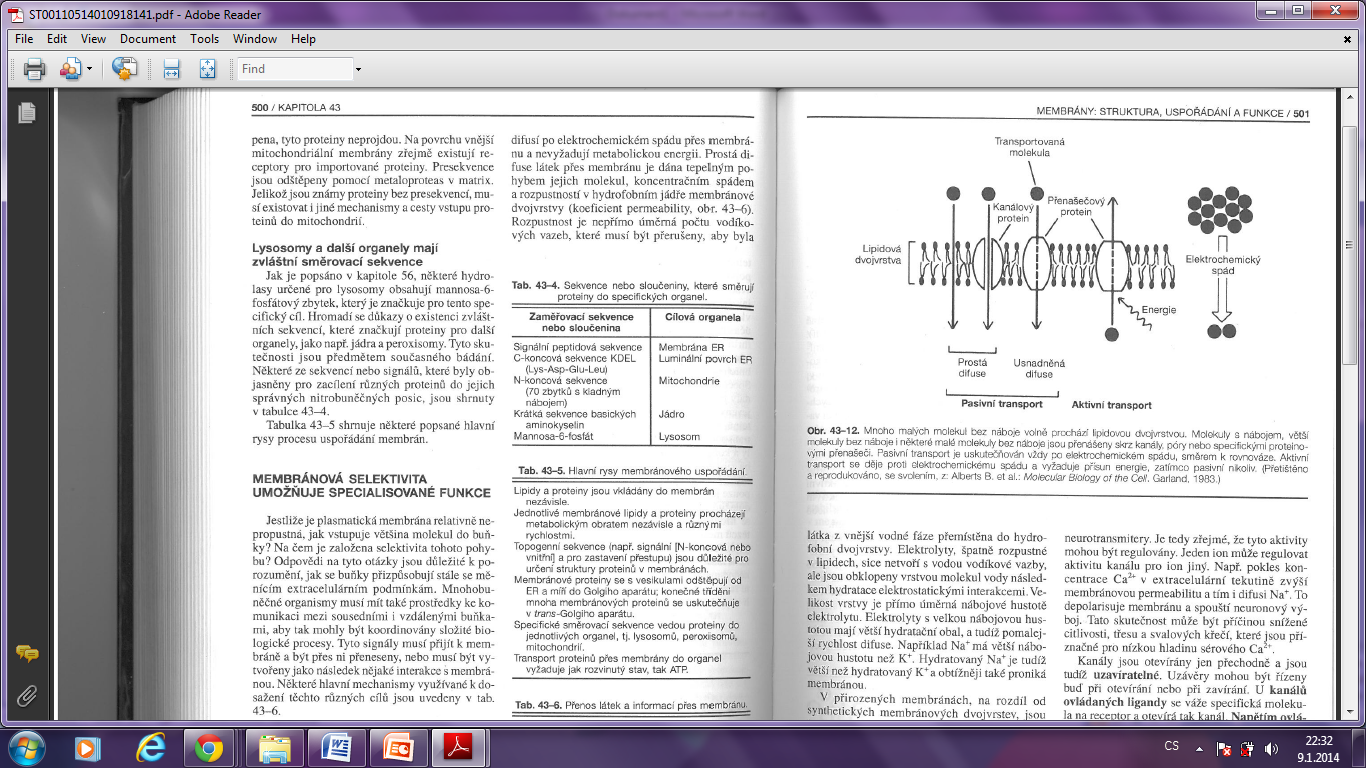 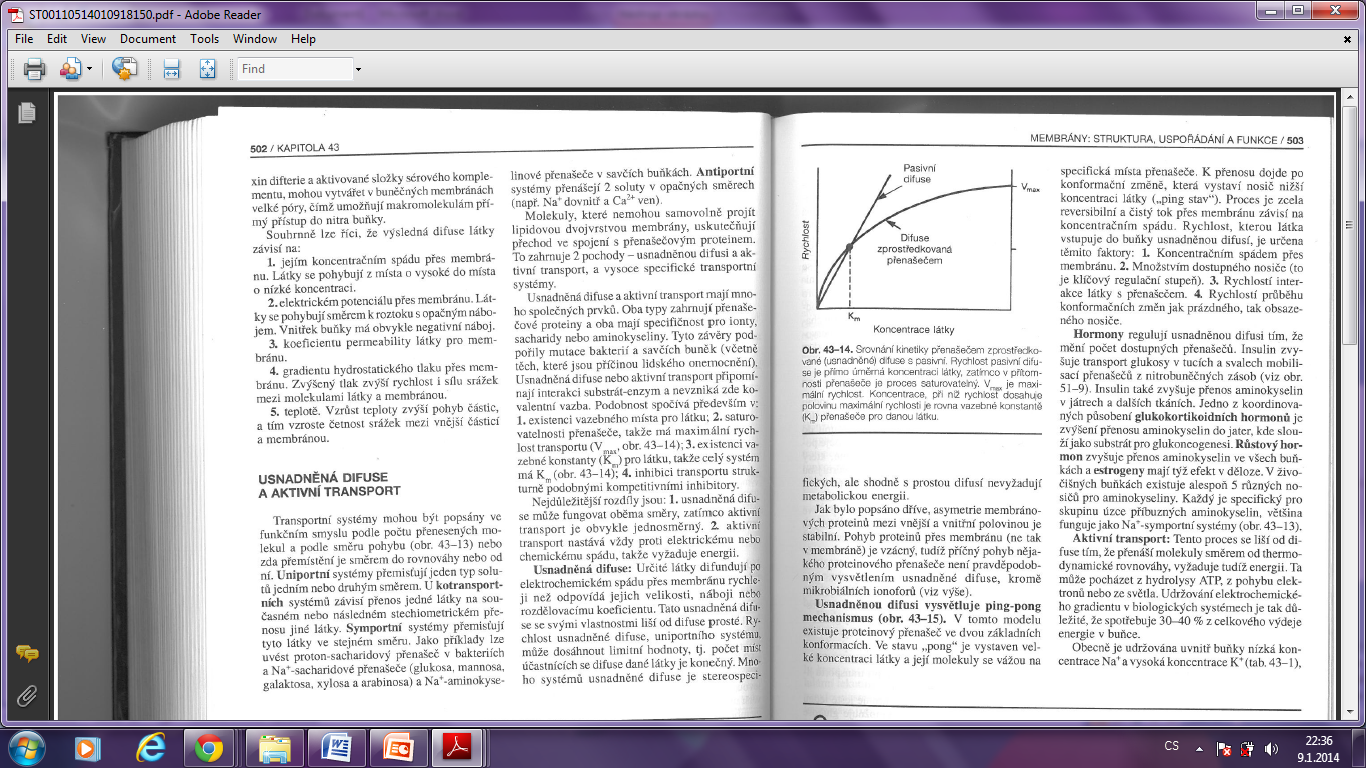 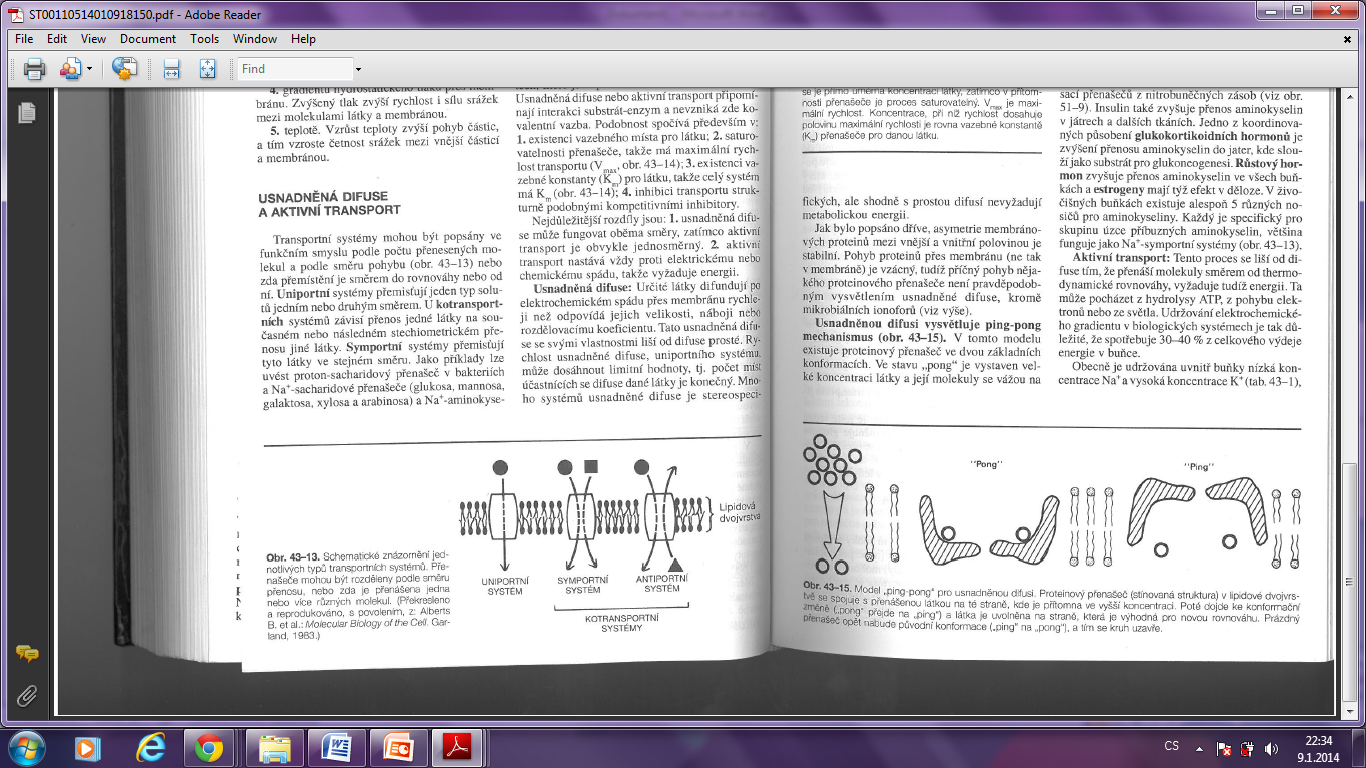 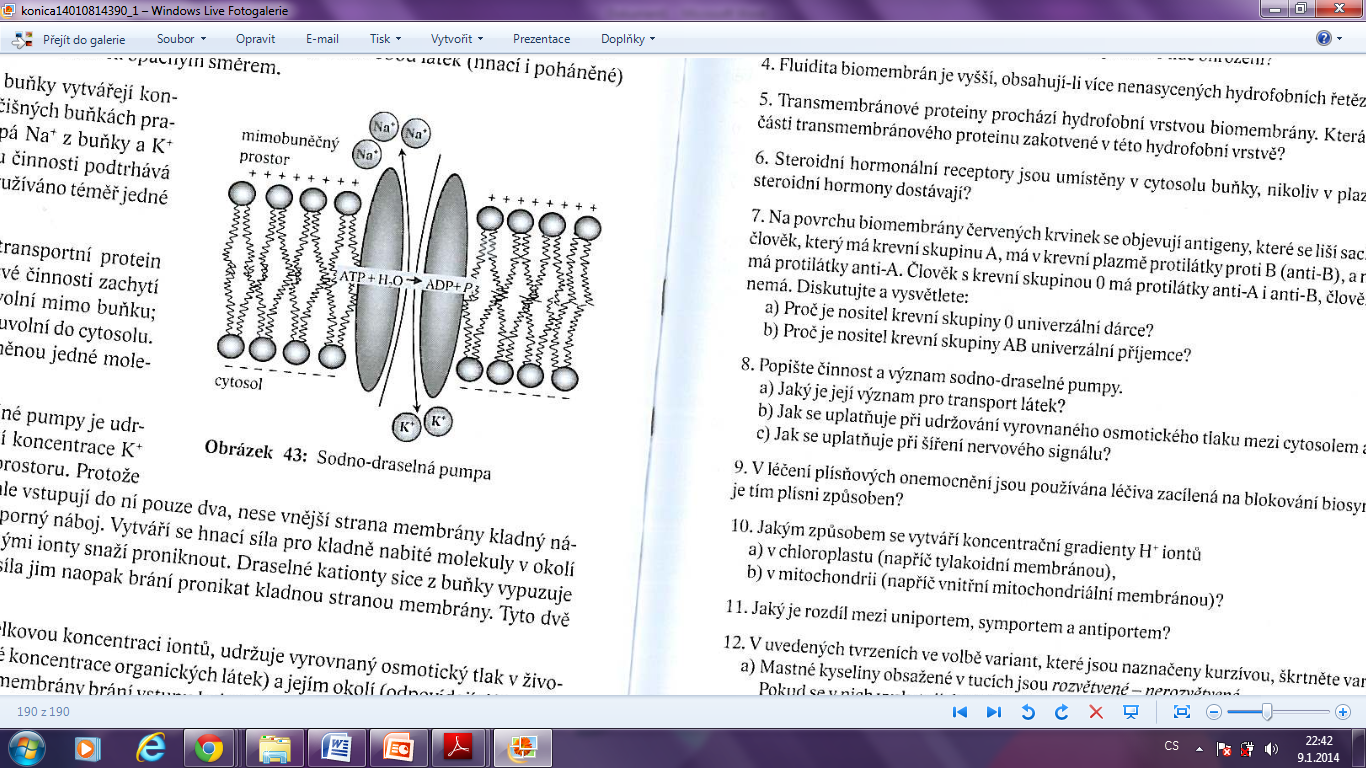 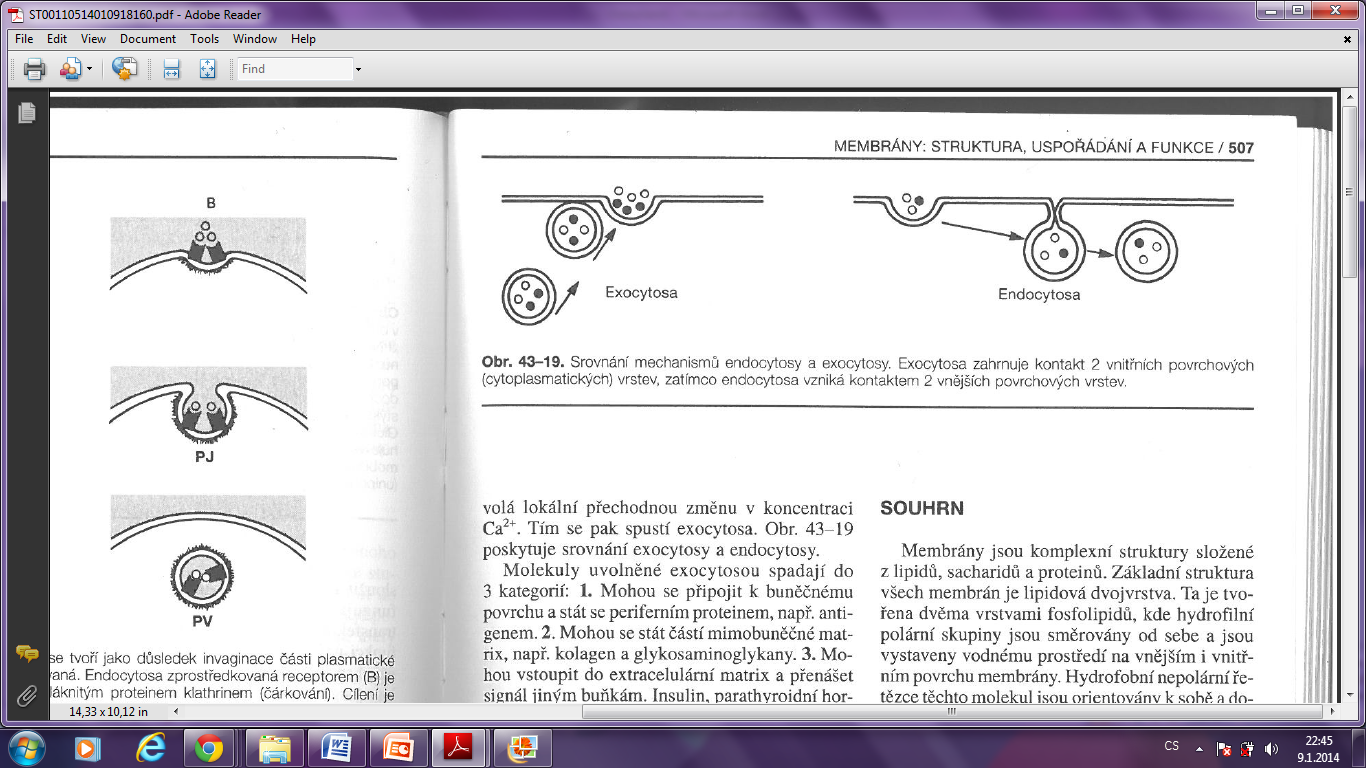 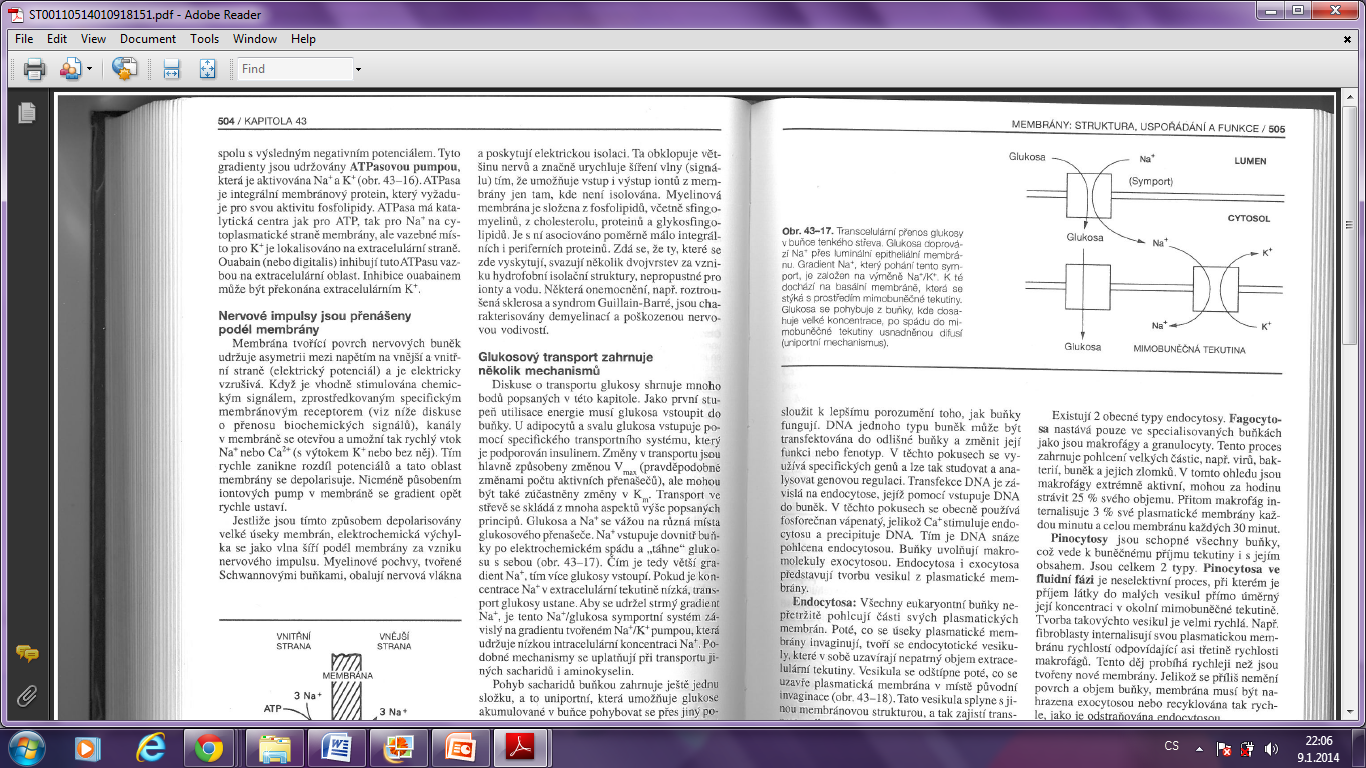 zdroje: 
Biochemie zblízka- Pavel Klouda, nakladatelství Pavko, 2012
Harperova Biochemie- Robert K. Murray, Daryl K. Granner, Peter A. Mayes,                Victor W. Rodwell, nakladatelství a vydavatelství H & H, 1998
http://orion.chemi.muni.cz/zakladni_pojmy_z_biochemie/page0334.htm